Центр лицензирования, аккредитации и качества образования
РЕЗУЛЬТАТЫ ВХОДНОГО КОНТРОЛЯ ОБУЧАЮЩИХСЯ КГУ им.  К. Э. Циолковского
FR
FABRIKAM RESIDENCES
2020-2021 уч. год (февраль)
УЧАСТНИКИ ВХОДНОГО КОНТРОЛЯ
2
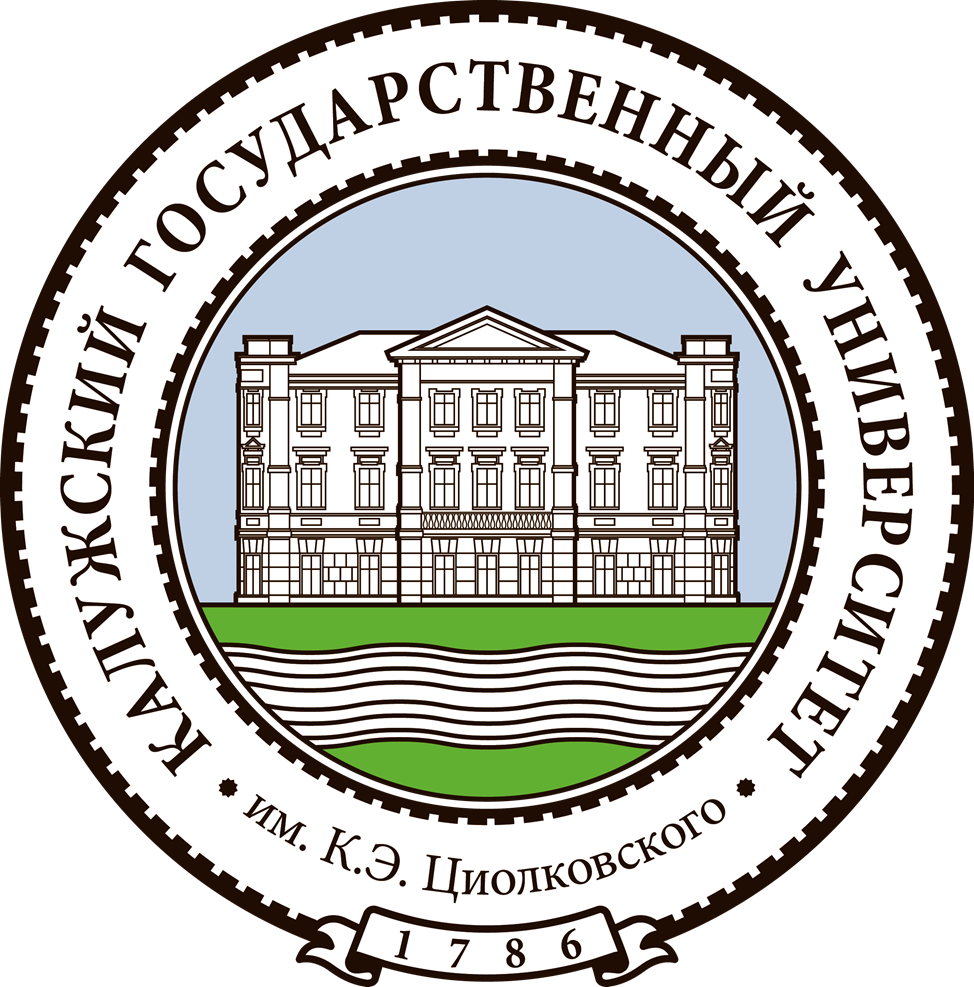 3
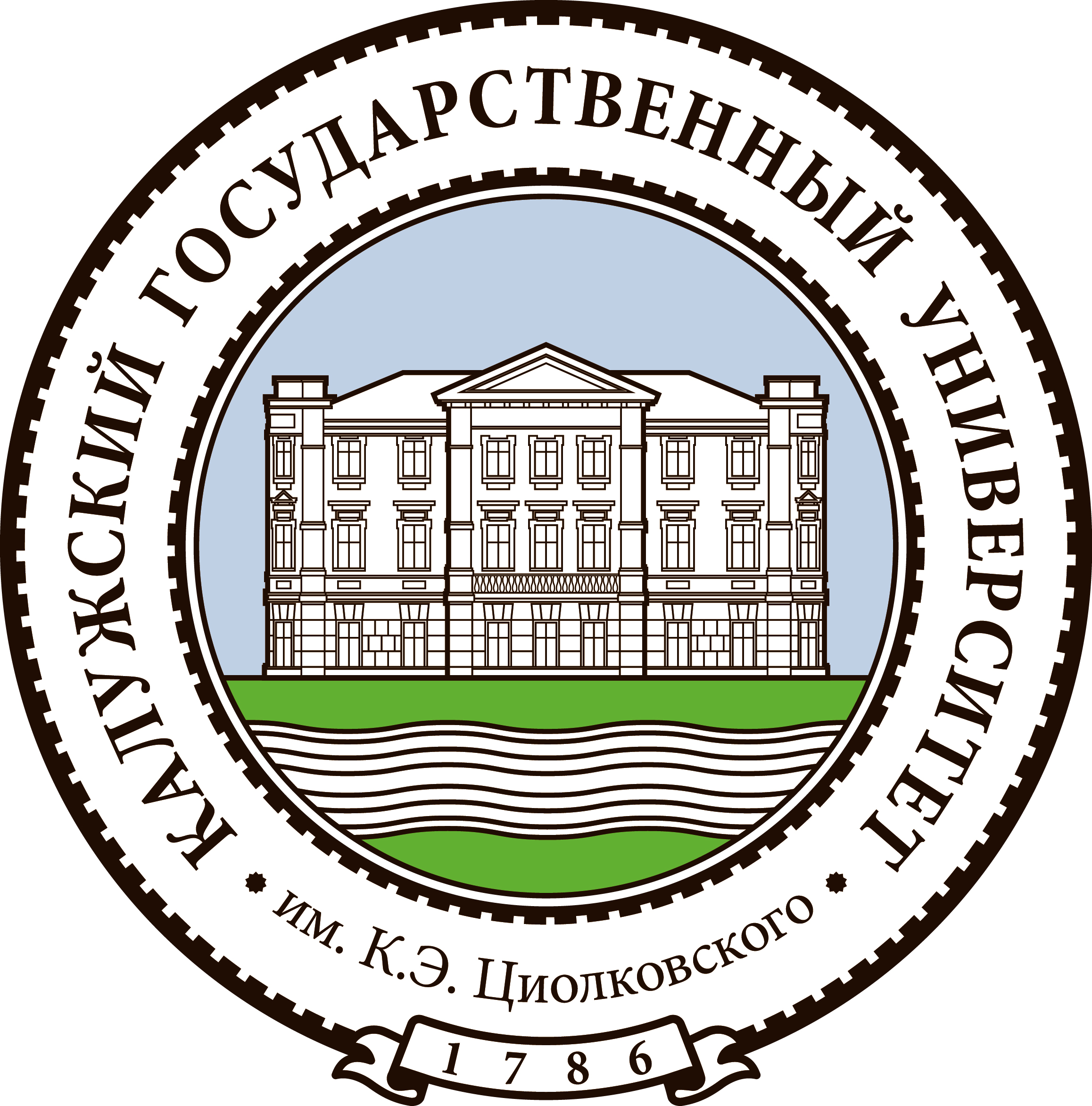 Сводная таблица участия во входном контроле по ИНСТИТУТАМ
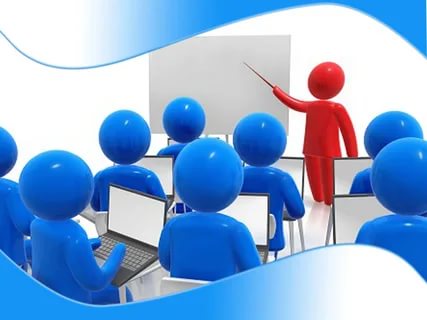 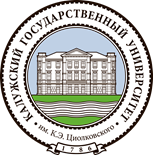 5
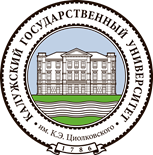 6
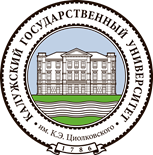 7
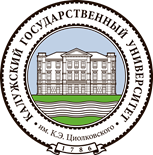 8
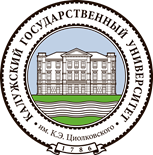 9
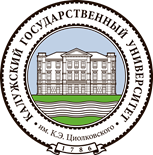 10
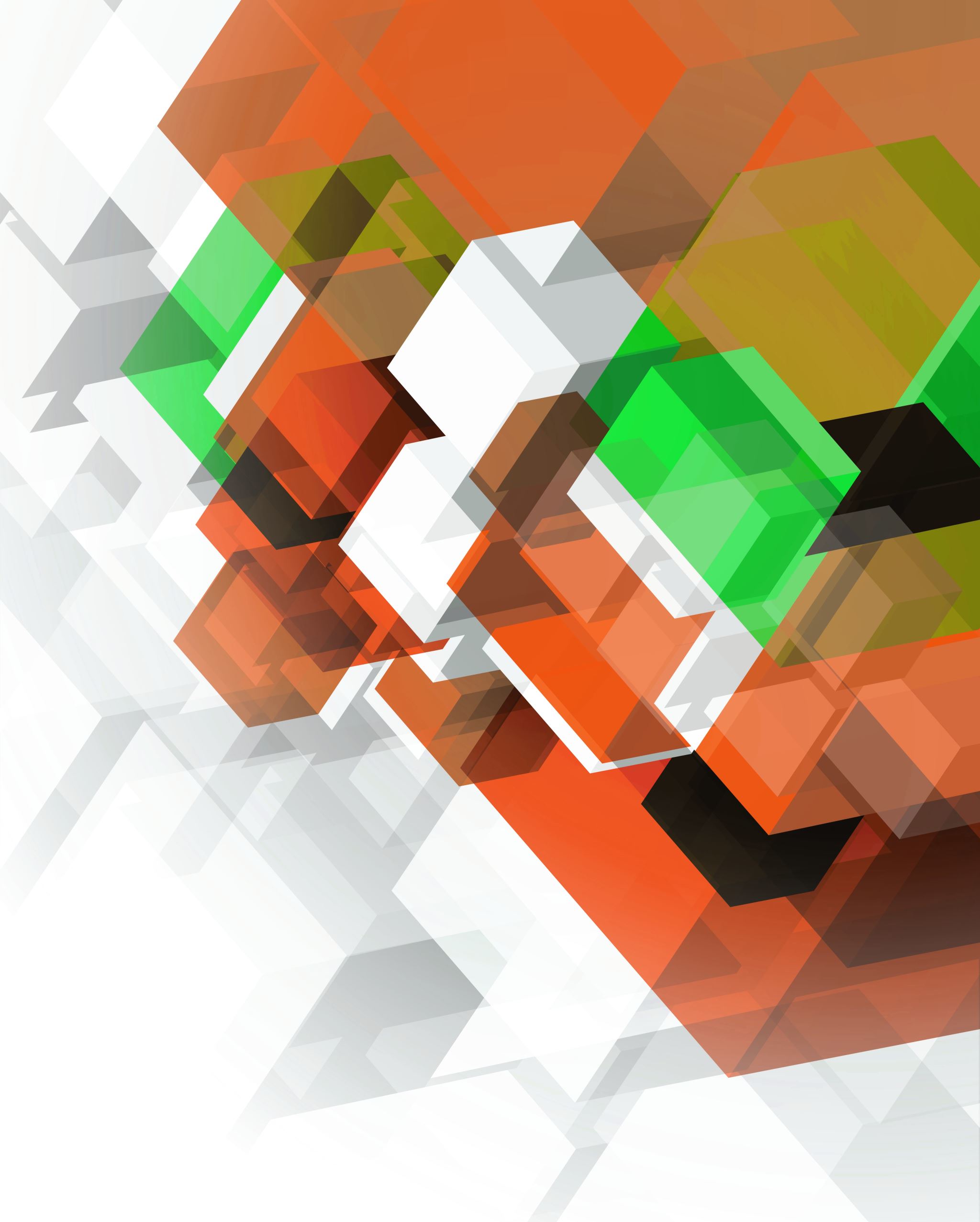 Распределение результатов входного контроля по уровням обученности
Добавить нижний колонтитул
14
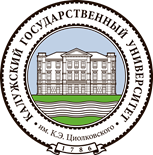 Средний балл обучающихся по дисциплинам входного контроля, %
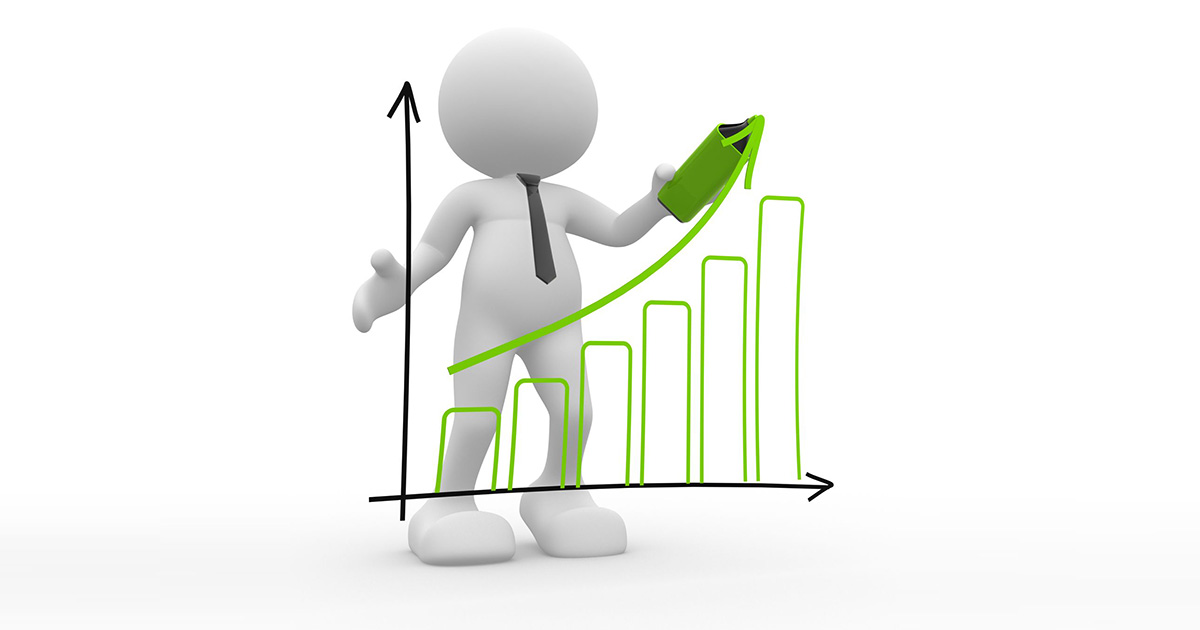 17.03.2021
Добавить нижний колонтитул
20